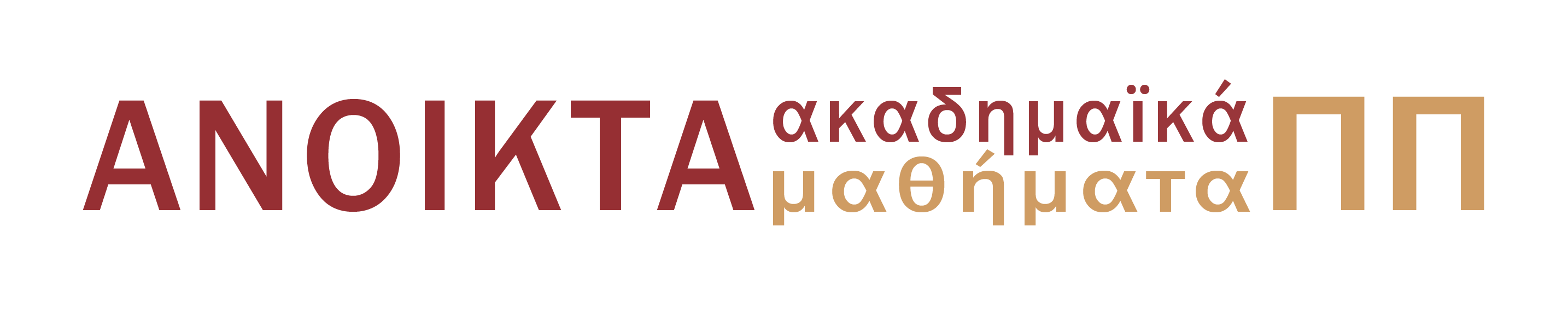 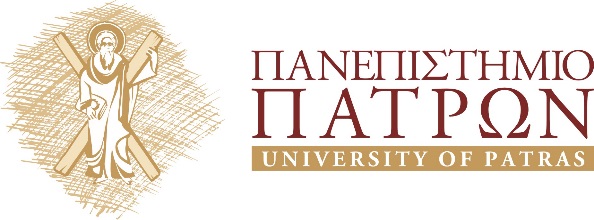 Διδακτική της Πληροφορικής και των ΤΠΕΜάθημα επιλογής ΣΤ’ εξάμηνο, Τμήμα Επιστημών της Εκπαίδευσης και της Αγωγής στην Προσχολική Ηλικία, Πανεπιστήμιο Πατρών
Εργαστήριο 9 :  Scratch (Μέρος 9_Β)

Δημήτριος Νικολός
ΤΕΕΑΠΗ
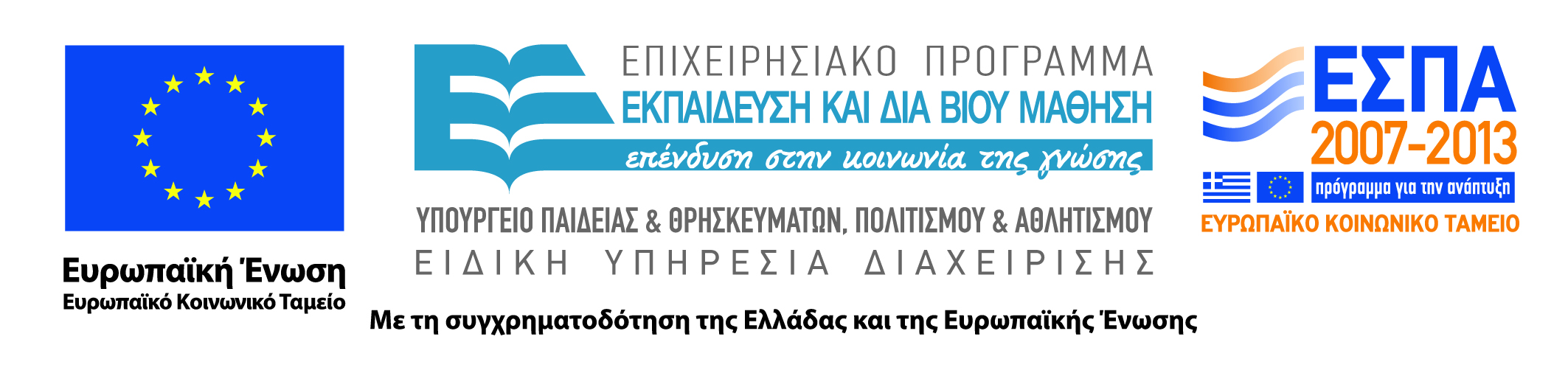 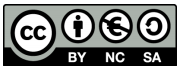 Άδειες Χρήσης
Το παρόν εκπαιδευτικό υλικό υπόκειται σε άδειες χρήσης Creative Commons. 
Για εκπαιδευτικό υλικό, όπως εικόνες, που υπόκειται σε άλλου τύπου άδειας χρήσης, η άδεια χρήσης αναφέρεται ρητώς.
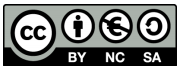 Χρηματοδότηση
Το παρόν εκπαιδευτικό υλικό έχει αναπτυχθεί στα πλαίσια του εκπαιδευτικού έργου του διδάσκοντα.
Το έργο «Ανοικτά Ακαδημαϊκά Μαθήματα στο Πανεπιστήμιο Πατρών» έχει χρηματοδοτήσει μόνο τη αναδιαμόρφωση του εκπαιδευτικού υλικού. 
Το έργο υλοποιείται στο πλαίσιο του Επιχειρησιακού Προγράμματος «Εκπαίδευση και Δια Βίου Μάθηση» και συγχρηματοδοτείται από την Ευρωπαϊκή Ένωση (Ευρωπαϊκό Κοινωνικό Ταμείο) και από εθνικούς πόρους.
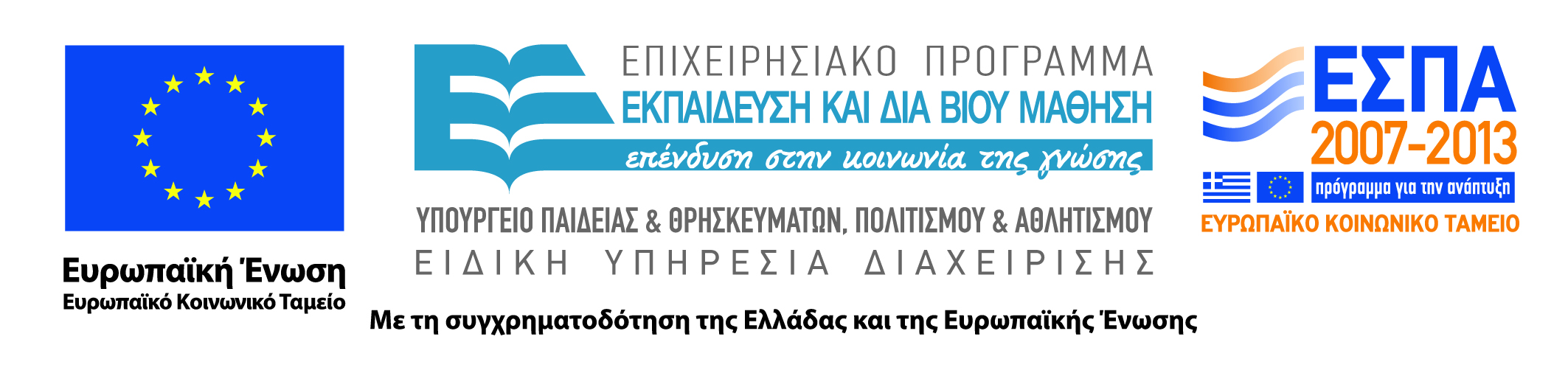 Σκοπός
Η Scratch σαν ολοκληρωμένο περιβάλλον ανάπτυξης εφαρμογών
Αλληλεπίδραση χρήστη με περιβάλλον της Scratch
4
Η SCRATCH ΣΑΝ ΟΛΟΚΛΗΡΩΜΕΝΟ ΠΕΡΙΒΑΛΛΟΝ ΑΝΑΠΤΥΞΗΣ ΕΦΑΡΜΟΓΩΝ
Αντικείμενα 9ου εργαστηρίου
5
Integrated Development Environment
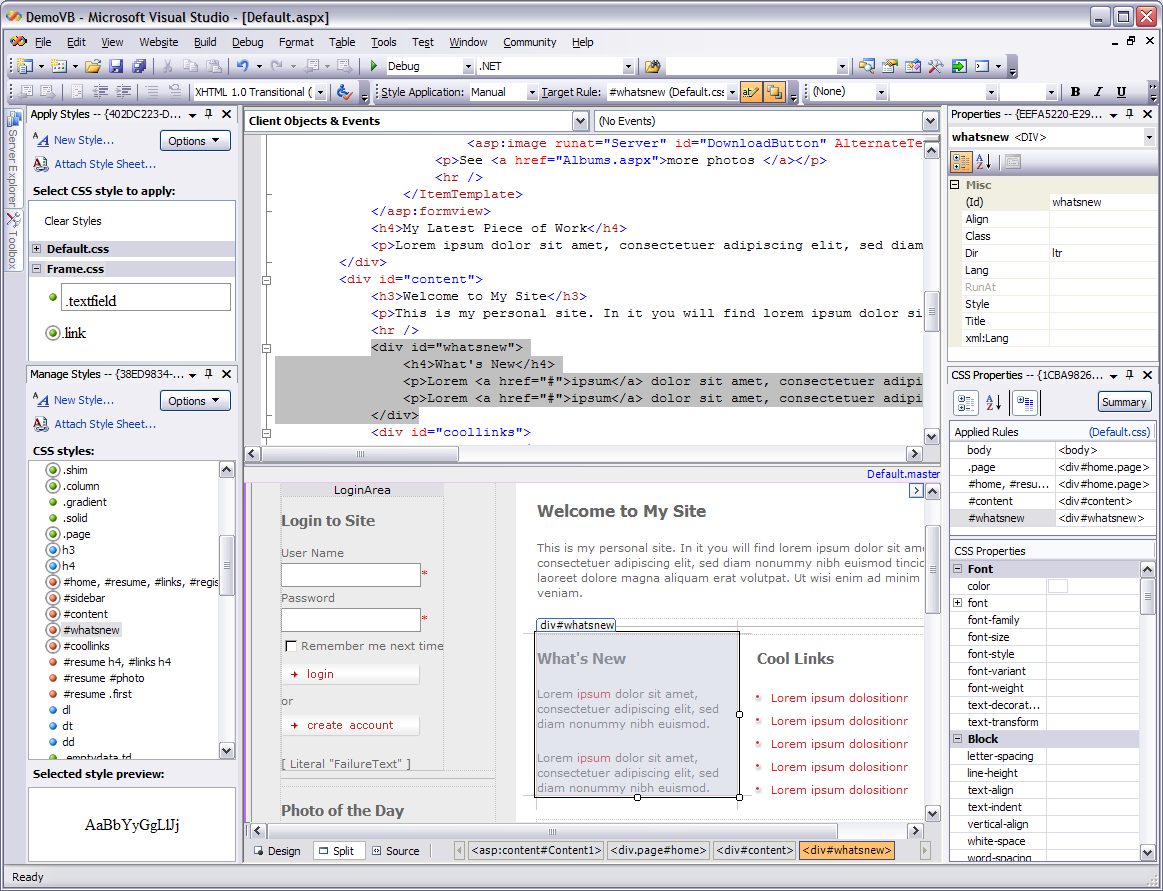 6
Scratch
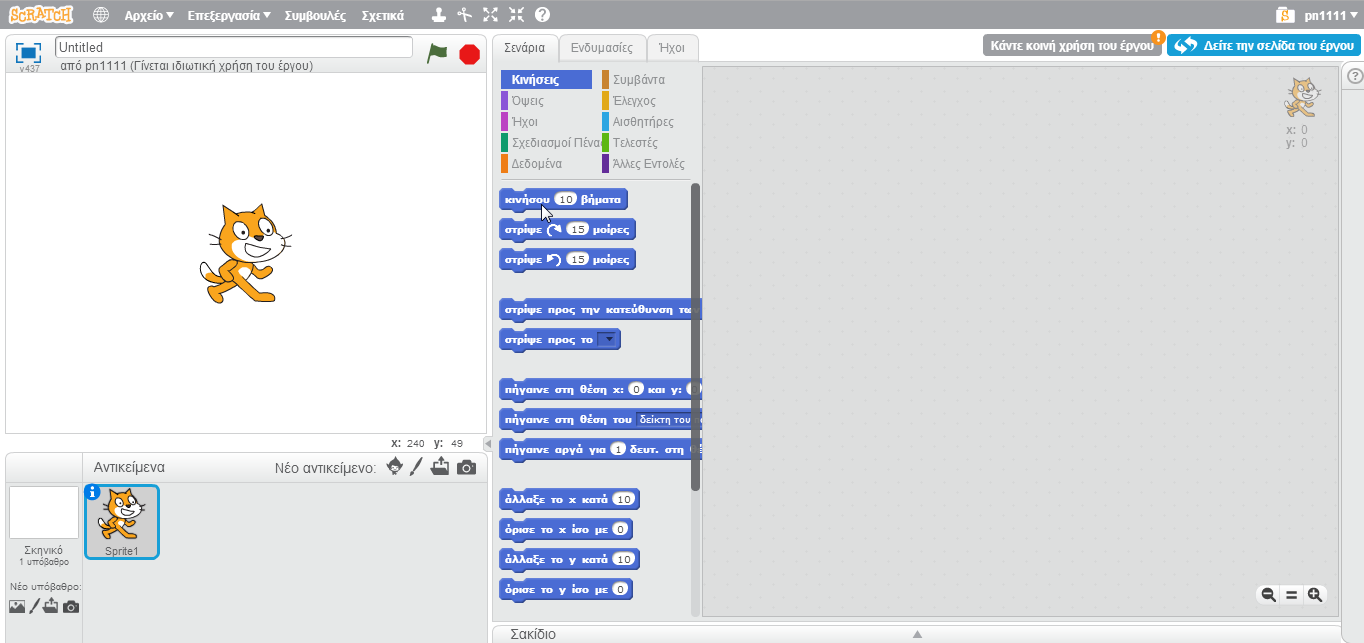 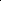 7
Συγγραφή
Η συγγραφή γίνεται με οπτικό τρόπο
8
Σχόλια
Δεξί κλικ
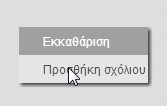 9
Σχόλια
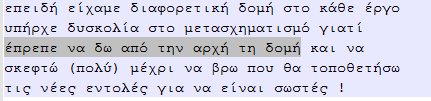 Μπορεί να ξεκαθαρίζουν τη δομή


Μπορεί να κάνουν τον κώδικα κατανοητό.
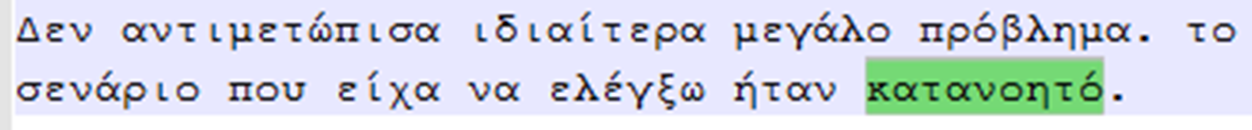 10
Σχόλια
Εξηγούν τη λογική του προγραμματιστή
11
Θυμηθείτε
Διαχωρισμός από τον κώδικα του προγράμματος
Εκτελείται στον ιστότοπο της Scratch
12
Τι θα γίνει;
Στο Moodle: 
«Τι θα συμβεί;»
13
Τι θα γίνει;
Δημιουργείστε το πρόγραμμα
Πειραματιστείτε με τη σειρά των εντολών.
Μπορείτε να καταλάβετε τι συμβαίνει;
14
Ταυτόχρονη εκτέλεση
Τι σημαίνει ταυτόχρονη εκτέλεση στη γλώσσα προγραμματισμού Scratch;

Είναι όντως ταυτόχρονη;
15
Δεν είναι τόσο σπάνιο
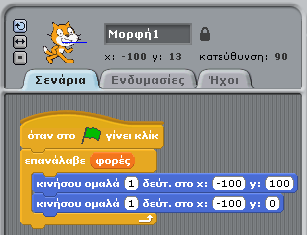 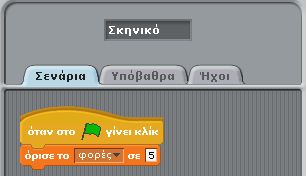 Μάλιστα μπορεί να δουλεύει στον υπολογιστή και να μη δουλεύει στην κοινότητα (Συνθήκες ανταγωνισμού). Η λύση;
16
Αλληλεπίδραση με τον χρήστη
Ο χρήστης δεν θα κάνει αυτό που περιμένουμε!
17
Αλληλεπίδραση με τον χρήστη
ο χρήστης θα πατήσει τα πλήκτρα με λάθος σειρά
ο χρήστης δεν θα προλάβει να παίξει το παιχνίδι σε ορισμένο χρόνο
ο χρήστης θα κάνει λάθη, δηλαδή θα αλληλεπιδράσει με μη αναμενόμενα πλήκτρα και μη αναμενόμενες φιγούρες
Θα πρέπει να τα προβλέψετε!
18
Καλά προγράμματα
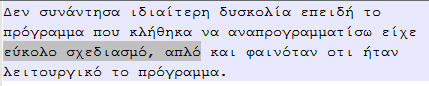 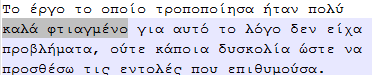 Τι σημαίνει καλά προγράμματα;
(Ερωτηματολόγιο: Καλά προγράμματα)
19
Εργασία για το σπίτι
Υποβάλλετε μια  νέα έκδοση της εργασίας σας
20
Σημειωματα
Σημείωμα Ιστορικού Εκδόσεων Έργου
Το παρόν έργο αποτελεί την έκδοση 1.0.

Έχουν προηγηθεί οι κάτωθι εκδόσεις:
-
Σημείωμα Αναφοράς
Copyright Πανεπιστήμιο Πατρών, Βασίλειος Κόμης. «Διδακτική της Πληροφορικής και των Τεχνολογιών της Πληροφορίας και των Επικοινωνιών: Scratch (Μέρος 9_Β)». Έκδοση: 1.0. Πάτρα, 2015.


Διαθέσιμο από τη δικτυακή διεύθυνση:
https://eclass.upatras.gr/courses/PN1477/
Σημείωμα Αδειοδότησης
Σημείωμα Αδειοδότησης Το παρόν υλικό διατίθεται με τους όρους της άδειας χρήσης Creative Commons Αναφορά, Μη Εμπορική Χρήση Παρόμοια Διανομή 4.0 [1] ή μεταγενέστερη, Διεθνής Έκδοση. Εξαιρούνται τα αυτοτελή έργα τρίτων π.χ. φωτογραφίες, διαγράμματα κ.λ.π., τα οποία εμπεριέχονται σε αυτό και τα οποία αναφέρονται μαζί με τους όρους χρήσης τους στο «Σημείωμα Χρήσης Έργων Τρίτων».
 


[1] http://creativecommons.org/licenses/by-nc-sa/4.0/ 

Ως Μη Εμπορική ορίζεται η χρήση: 
• που δεν περιλαμβάνει άμεσο ή έμμεσο οικονομικό όφελος από την χρήση του έργου, για το διανομέα του έργου και αδειοδόχο
 • που δεν περιλαμβάνει οικονομική συναλλαγή ως προϋπόθεση για τη χρήση ή πρόσβαση στο έργο
 • που δεν προσπορίζει στο διανομέα του έργου και αδειοδόχο έμμεσο οικονομικό όφελος (π.χ. διαφημίσεις) από την προβολή του έργου σε διαδικτυακό τόπο 

Ο δικαιούχος μπορεί να παρέχει στον αδειοδόχο ξεχωριστή άδεια να χρησιμοποιεί το έργο για εμπορική χρήση, εφόσον αυτό του ζητηθεί.
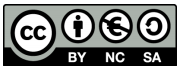 Διατήρηση Σημειωμάτων
Οποιαδήποτε αναπαραγωγή ή διασκευή του υλικού θα πρέπει να συμπεριλαμβάνει:
το Σημείωμα Αναφοράς
το Σημείωμα Αδειοδότησης
τη δήλωση Διατήρησης Σημειωμάτων
το Σημείωμα Χρήσης Έργων Τρίτων (εφόσον υπάρχει)
μαζί με τους συνοδευόμενους υπερσυνδέσμους.
Σημείωμα Χρήσης Έργων Τρίτων
Το Έργο αυτό κάνει χρήση των ακόλουθων έργων:
Εικόνες/Σχήματα/Διαγράμματα/Φωτογραφίες
Οποιασδήποτε μορφής  υλικό περιλαμβάνεται στο ανωτέρω έργο και δεν αναφέρεται σε ξεχωριστή πηγή αναφοράς, τότε αποτελεί πνευματική ιδιοκτησία του διδάσκοντα Καθηγητή, Βασίλη Κόμη.
Τέλος 9_Βου Εργαστηρίου
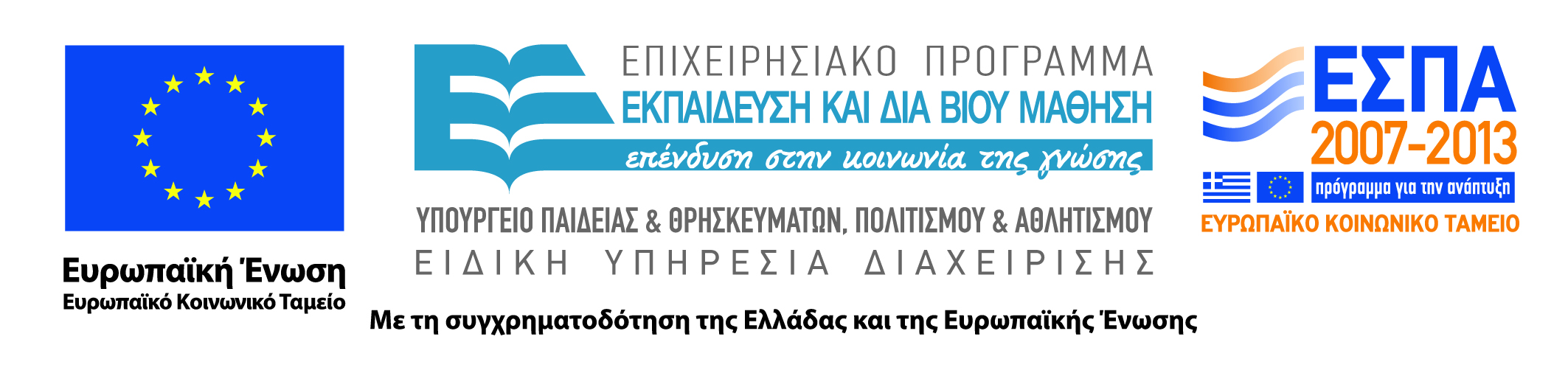 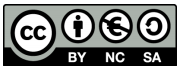